Essen und trinken
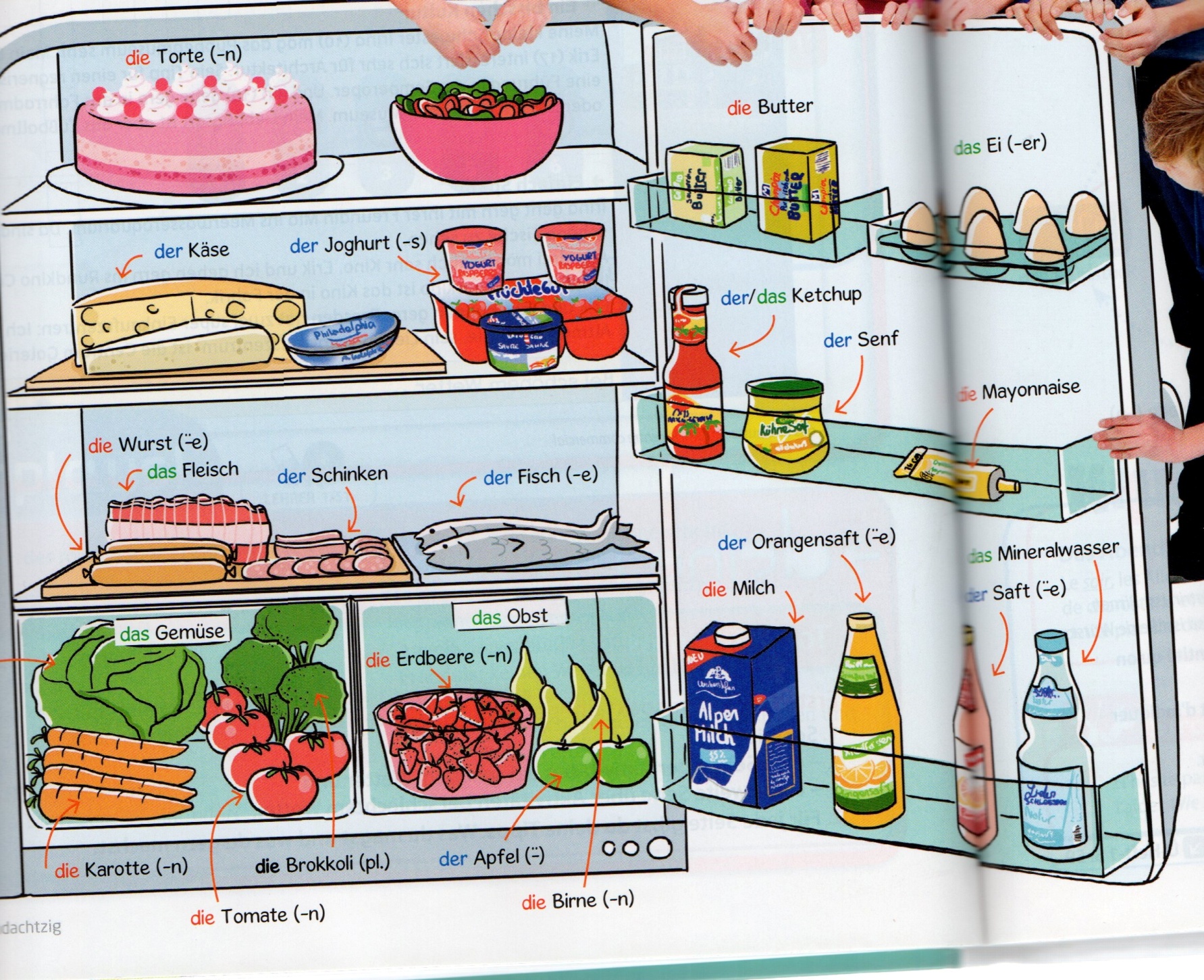 Der Salat
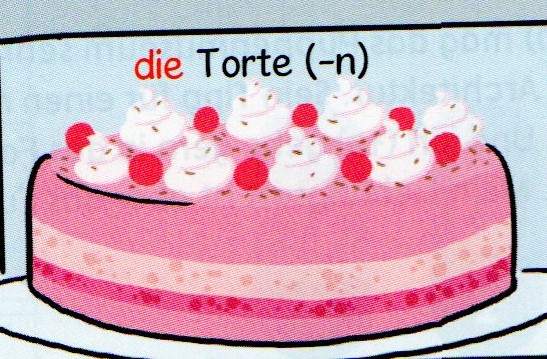 Die Torte
Das Fleisch
Die Wurst
Der Schinken/ Die Salami
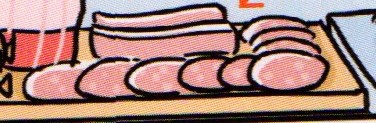 Der Fisch
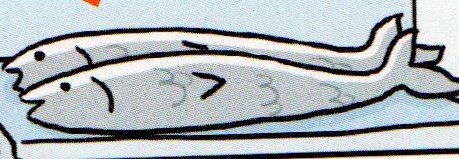 Das Gemüse
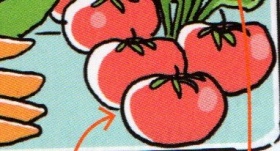 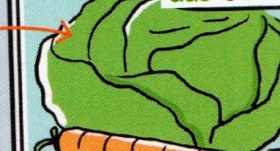 Die Tomate(n)
Der Salat
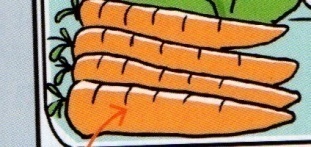 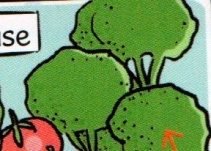 Die Karotte(n)
Der Brokkoli
Das Obst
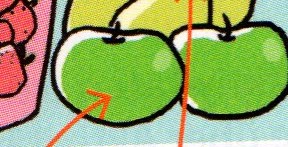 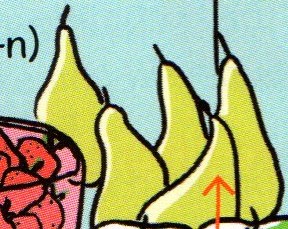 Der Apfel (¨)
Die Birne (n)
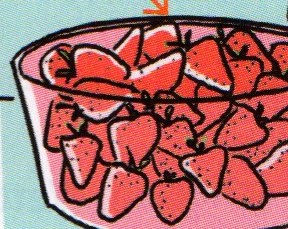 Die Erdbeere (n)
Die Milchprodukte
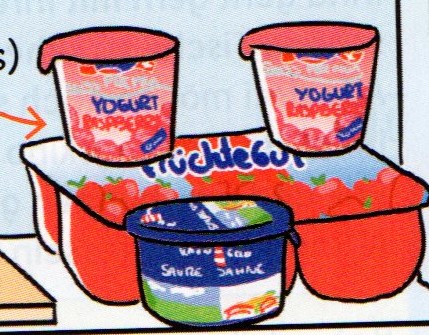 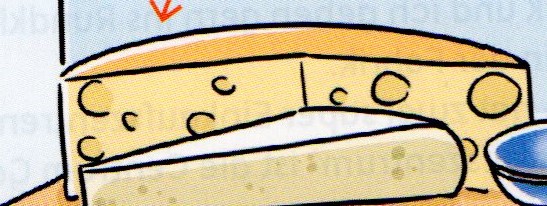 Der Käse
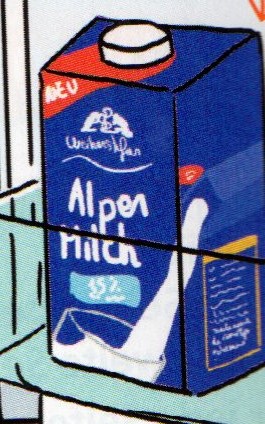 Das Joghurt
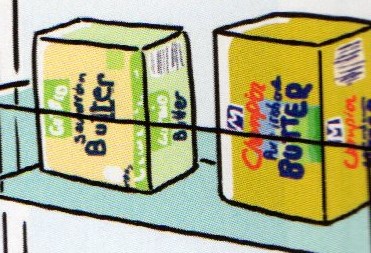 Die Milch
Die Butter
Das Ei (er)
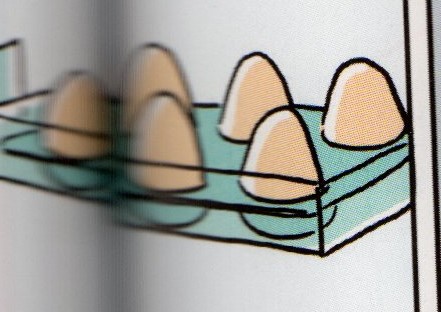 Der Senf
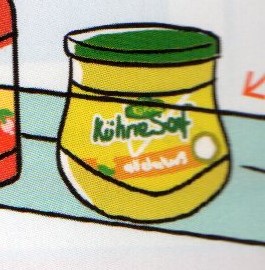 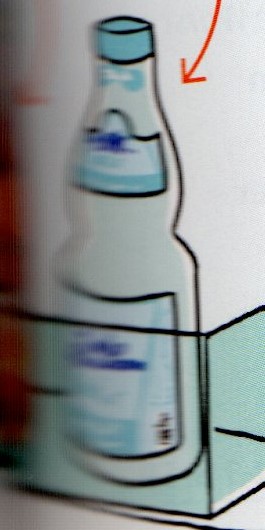 Das Getränk (e)
Das Wasser
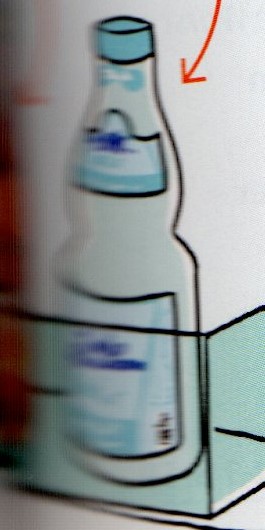 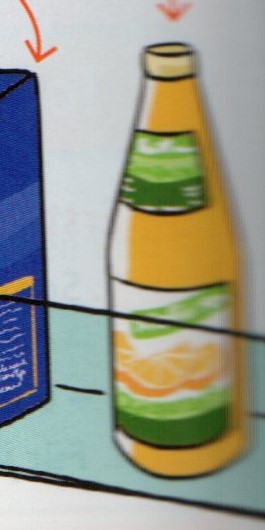 Der Orangensaft
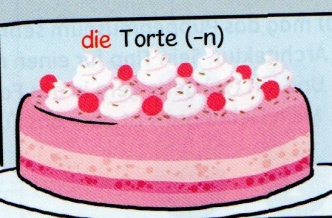 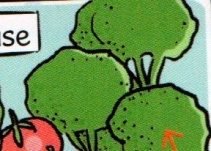 Die Torte
Der Brokkoli
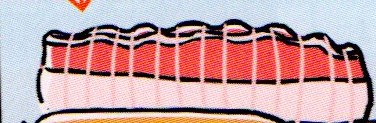 Das Fleisch
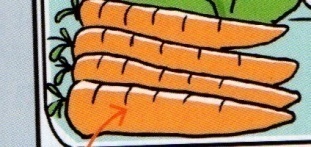 Die Karotte (n)
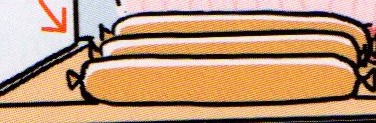 Die Wurst
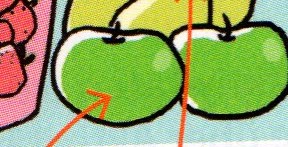 Der Apfel (¨)
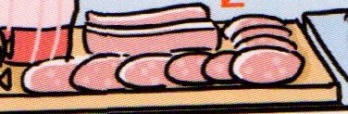 Der Schinken
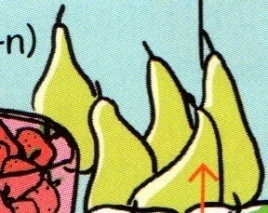 Die Birne (n)
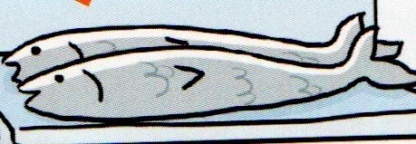 Der Fisch
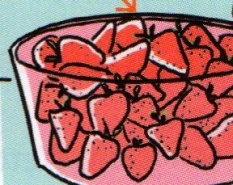 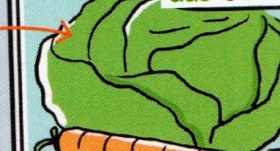 Die Erdbeere (n)
Der Salat
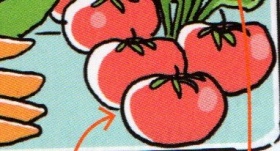 Die Tomate (n)
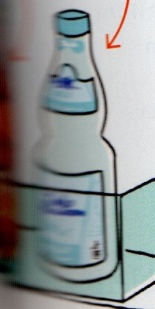 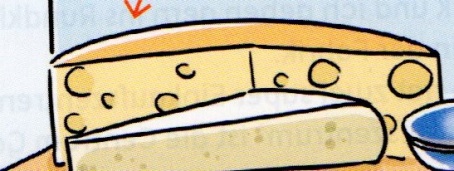 Der Käse
Der Senf
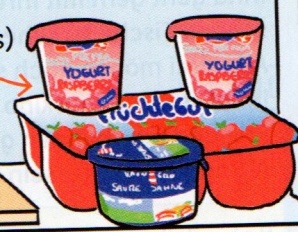 Das Joghurt(s)
Der Orangensaft
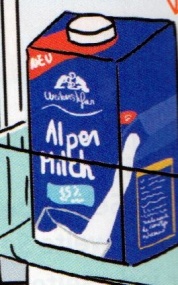 Die Milch
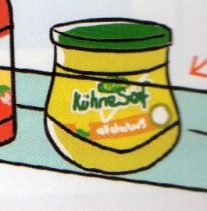 Das Wasser
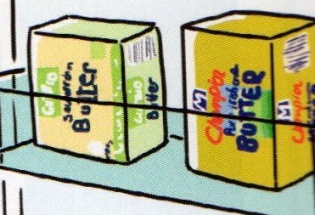 Die Butter
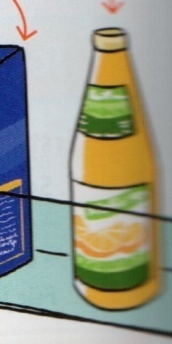 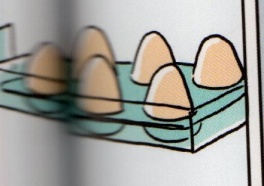 Das Ei (er)